Disabled Student 
Programs & Services
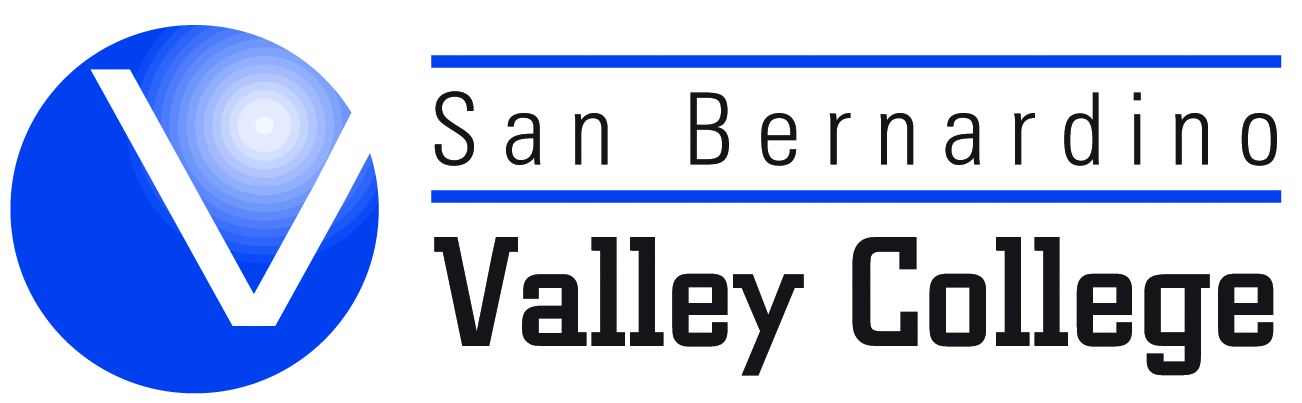 San Bernardino Valley College provides quality education and services that support a diverse community of learners.
DSPS at SBVC
Federal and State Laws and Regulations

Title V
Americans with Disabilities Act (ADA) with 2008 Amendments
Section 504 of The Rehabilitation Act of 1973 
Pertinent Sections of California Education Code
DSPS Enrollment
Fall 2014/Spring 2015 
 954 students receive services through DSPS
Acquired Brain Injury = 19 
Developmentally Delayed Learner = 26
Hard-of-Hearing/Deaf = 54
Learning Disabled = 100
Mobility Impaired = 146
Other Disability = 388
Psychological Disability = 193
Speech/Language Impaired = 4
Visually Impaired = 24
DSPS Enrollment
Spring 2015 
 769 students receive services through DSPS
Acquired Brain Injury = 13 
Developmentally Delayed Learner = 19
Hard-of-Hearing/Deaf = 43
Learning Disabled = 87
Mobility Impaired = 119
Other Disability = 316
Psychological Disability = 153
Speech/Language Impaired = 3
Visually Impaired = 17
DSPS Staffing
Interim Coordinator: Marty Milligan
Sr. Student Services Technician: Michelle Crocfer 
Interpreting Services Specialist: Laurie Sullivan
Clerical Assistant II: Bernnae Thomure
Student Services Technician II: Muriel Armstead-Moore
Learning Disabilities Instructor: Beth Larivee
Instructional Assessment Technician: Ann Klein
Assistive technology Specialist: Ana Bojorquez
Adjunct Counselors: Michael Johnson and Beth Larivee
Other Staff: 23 Professional Expert Interpreters, 2 Professional Expert Adjunct Instructors, 3 Short-term Tutors; 4 FWS Students.
Services Provided
Examples of services available through DSPS that are over and above those regularly offered by the college are: 
test-taking facilitation
specialized counseling
interpreter services for hard-pf-hearing or deaf students
mobility assistance
alternate media/reading services
note taker services
access to adaptive equipment
registration assistance

Recommended academic supports and accommodations are designed to help students participate as fully and benefit as equitably from the college experience as their peers.
Specialized Instruction
SDEV-900 - Assessment of Learning Disabilities 
SDEV-905 - Supportive Learning in Mathematics 
SDEV-906 - Supportive Learning in Reading 
Adaptive Kinesiology
KINA-186A - Beginning Stretching and Stress Reduction 
KINA-186B - Intermediate Stretching and Stress Reduction 
KINA-186C - Advanced Stretching and Stress Reduction 
KINA-188A - Beginning Fitness and Conditioning 
KINA-188B - Intermediate Fitness and Conditioning 
KINA-188C - Advanced Fitness and Conditioning
Specialty Areas
High Tech Center
Provides assistive technology and alternate media.

Learning Disabilities Assessment 
Assessment of Learning Disabilities (SDEV-900) is a course that provides instruction in the history, general characteristics and legal definition of learning disabilities. Students' learning strengths and weaknesses and the determination of their eligibility for learning disability services will be determined through a comprehensive assessment.
Specialty Areas
Deaf and Hard-of-Hearing Services
Provides American Sign Language Interpreters, assistive listening devices, real time captioning.
As needed, guidance and information to faculty and staff.  

Currently have a pool of 23 Professional Expert Interpreters 
Providing services in 48 courses for 20 students. 

Captioning services of 14 hours per week are provided for two students.
OUTCOMES/DATA
DSPS Student Area Outcomes
Students are currently completing SAO surveys to determine personal awareness and responsibility in regards to the services they receive. 
Degrees Earned and Certificates Completed
2012/2013 Academic Year
61 AA Degrees
65 Certificates
2013/2014 Academic Year
25 AA Degrees
4 AS Degrees
42 Certificates
OUTCOMES/DATA
Transfer Rate
Between fall 2010 – spring 2013,  there were 2,320 students who reported having a disability on their SBVC admissions application.  Of these students, 502 transferred to a 4-yr college between fall 2010 and spring 2014.  This is a transfer rate of 22%, compared to an approximate campus-wide transfer rate of 4%. 
Student  Success - DSPS vs Campus
2010-11
DSPS: 64.6% vs Campus 	68.8%	
2011-12
DSPS: 69.6 vs Campus 67.3
2012-13
DSPS: 70.1% vs Campus 	68.6%
DSPS Service Statement
You are the reason we exist; you are not inconveniences. DSPS staff members are here to serve you. As we deliver these services you need, it is our intention to treat you with respect, dignity, and understanding.
 We serve you by:
Helping you to determine and accomplish your goals;
Ensuring that you have access to educational opportunities at San Bernardino Valley College;
Providing services and information that will help you to be successful as a student;
Supporting you in your educational endeavors;
Supporting your growth as an individual.
Disabled Student 
Programs & Services
Student Testimonials
Susan Longoria
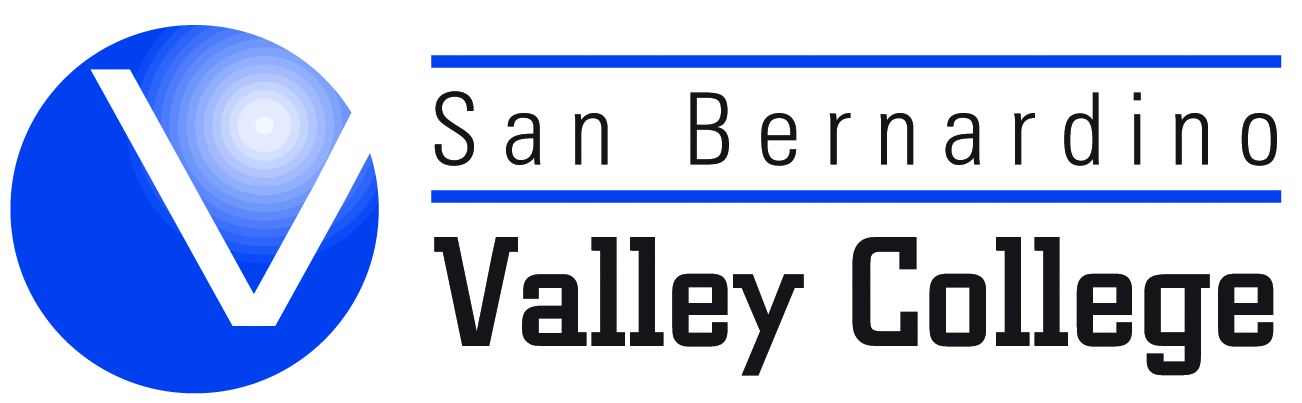